AI Revolution in Pharmaceutical Market Research: Trends, Challenges, and Future Directions
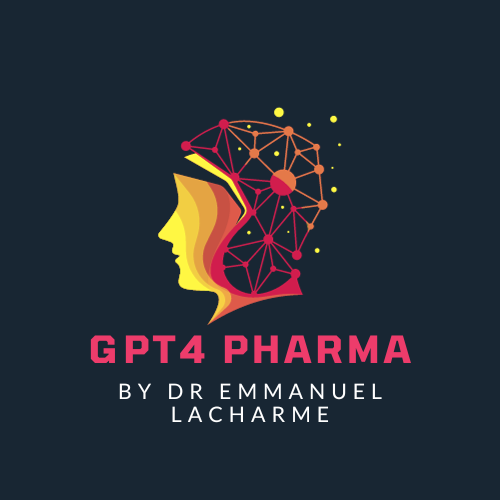 Powered by GPT4 Technology
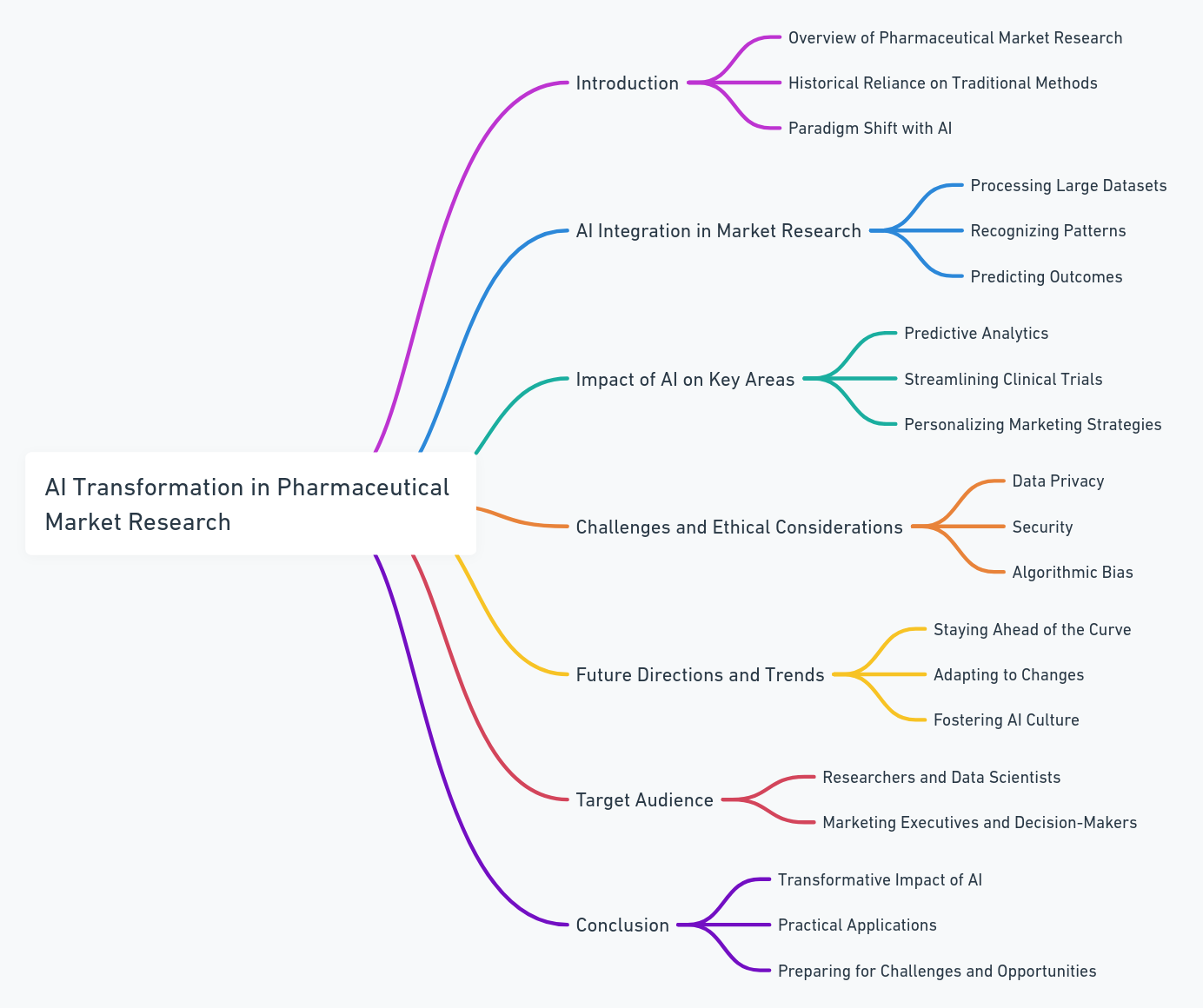 Introduction: Navigating the AI Transformation in Pharmaceutical Market Research
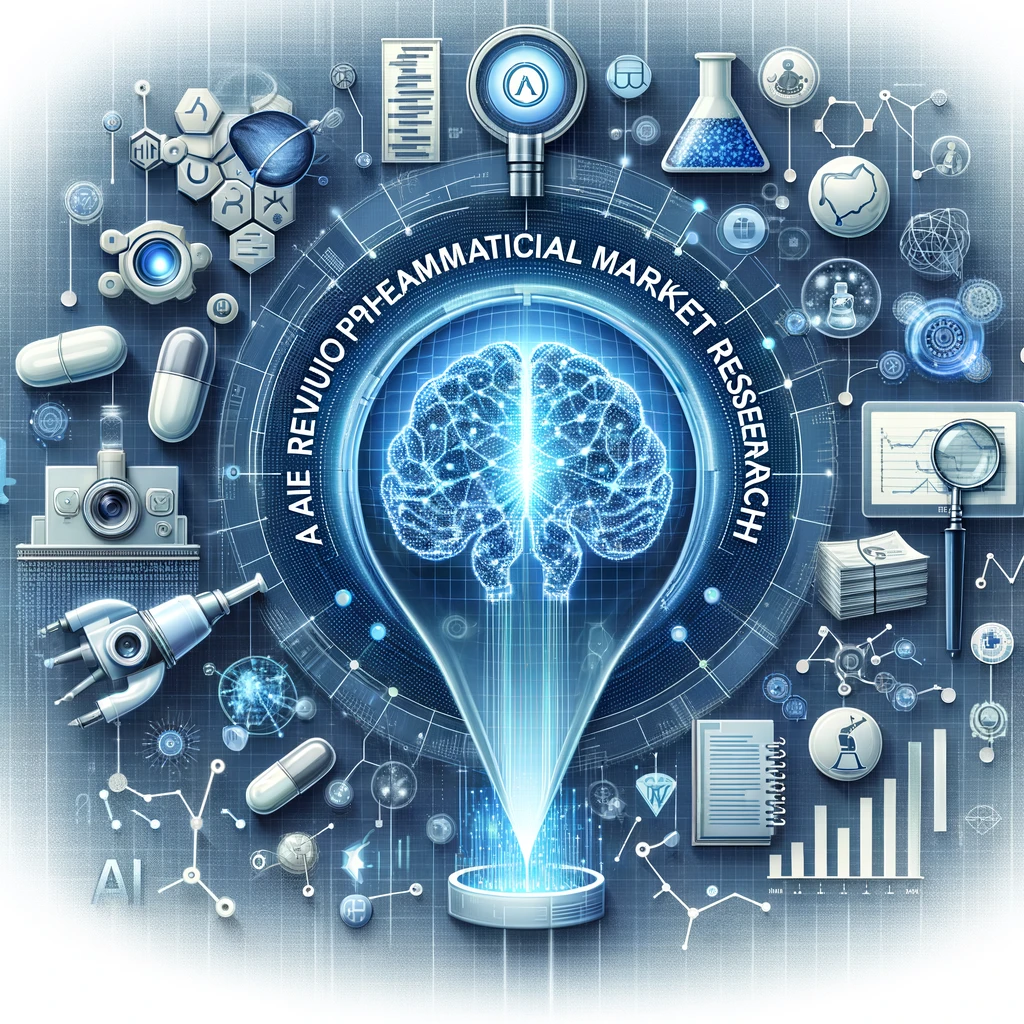 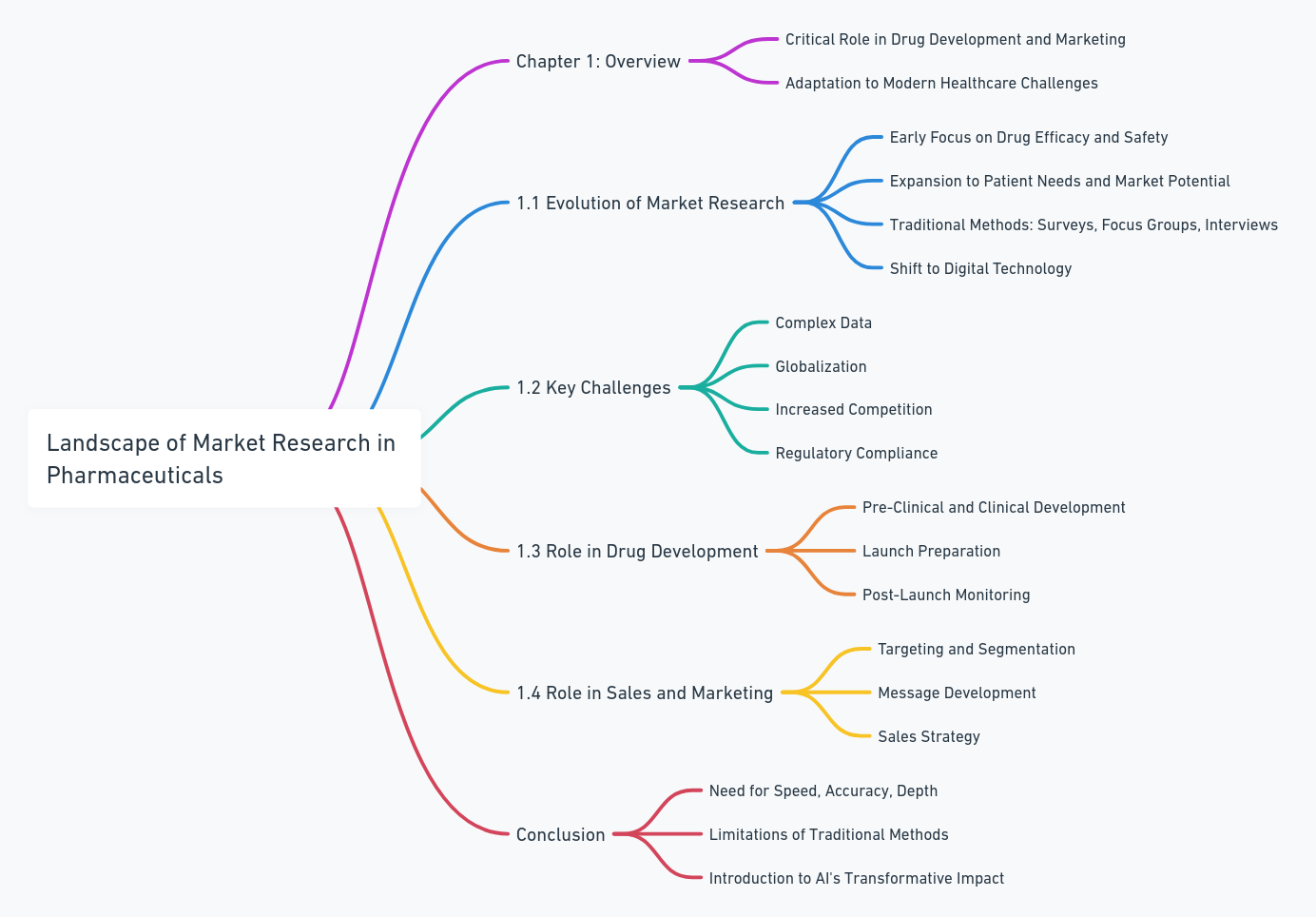 The Landscape of Market Research in Pharmaceuticals
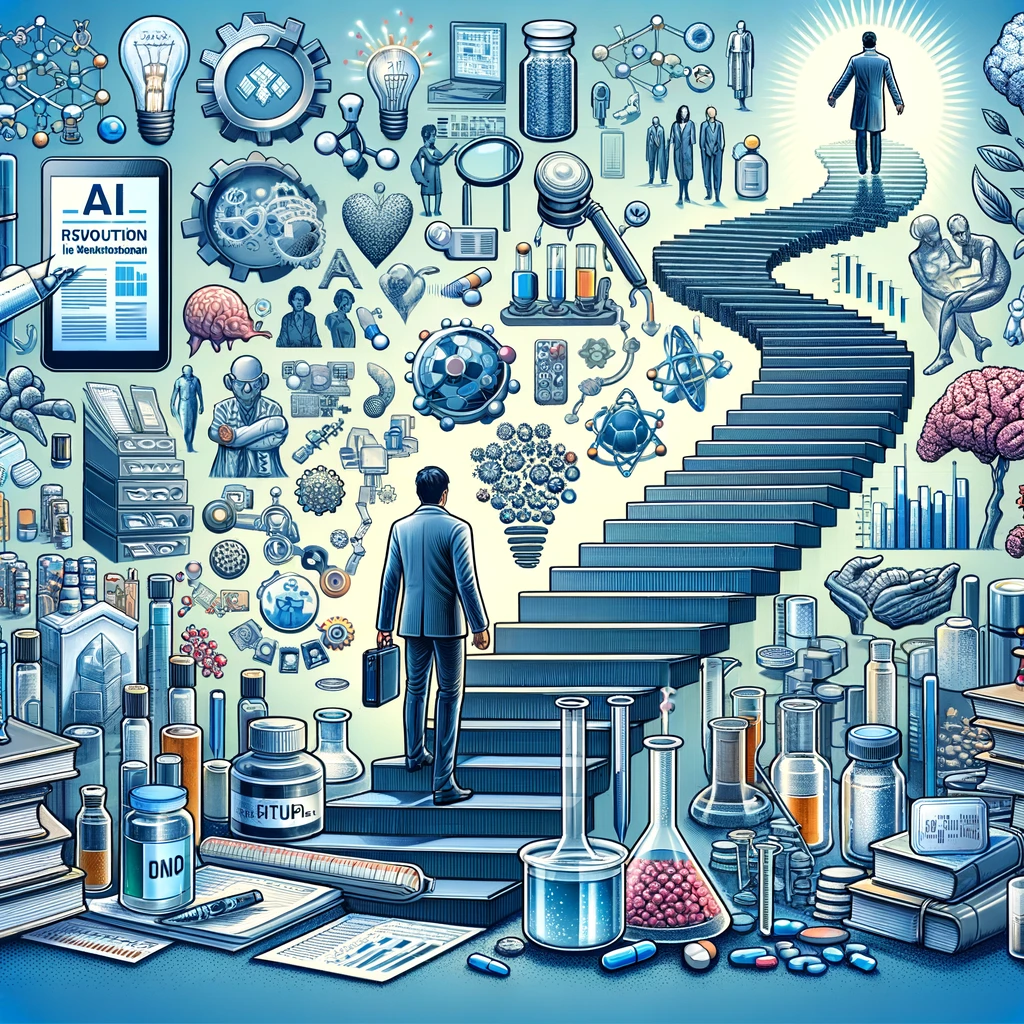 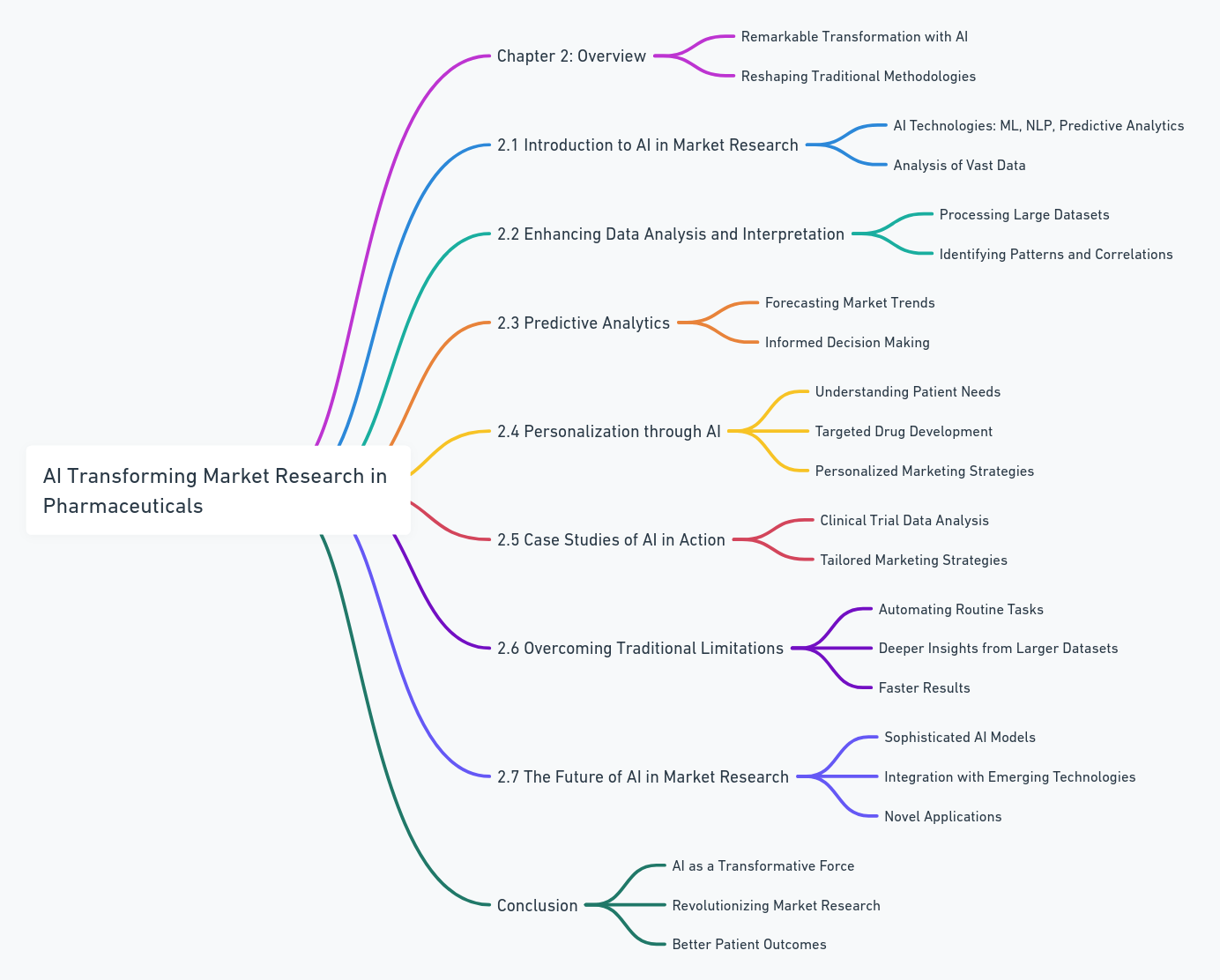 AI Transforming Market Research in Pharma
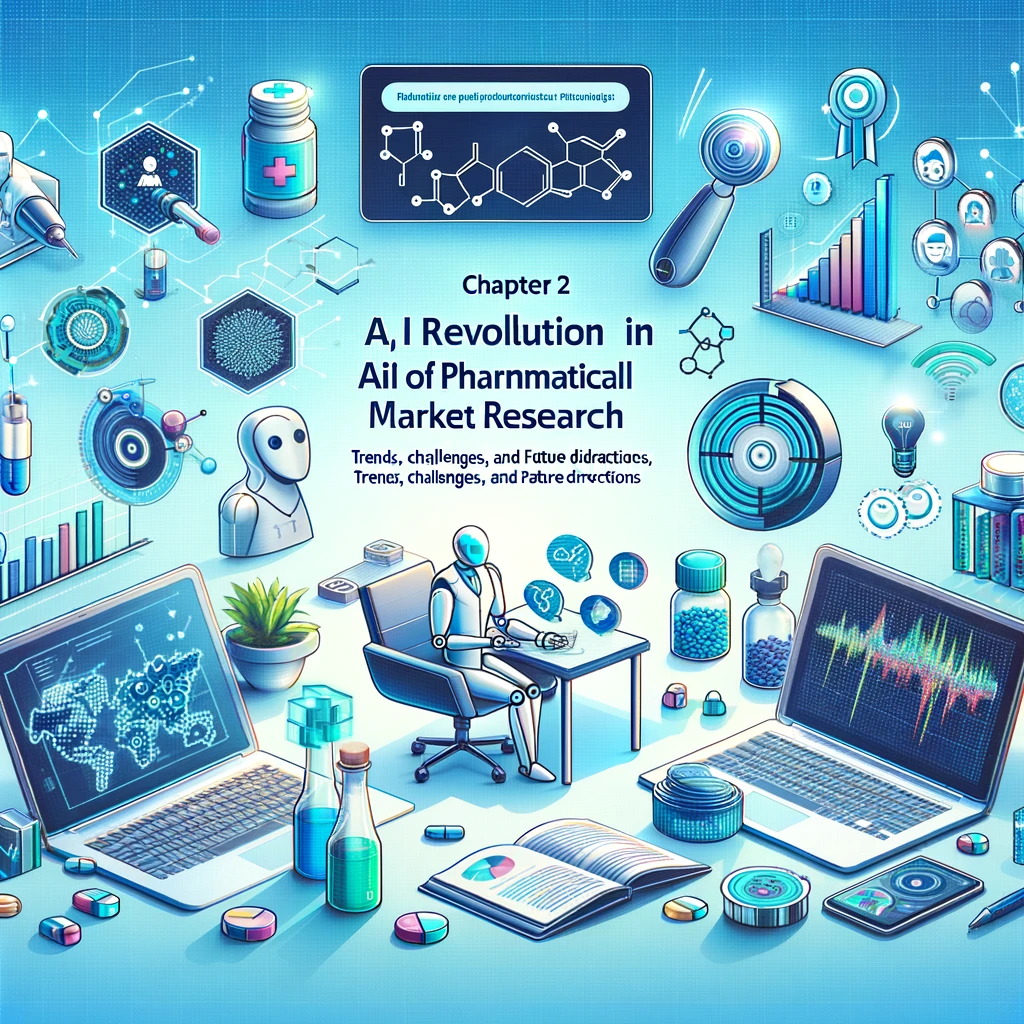 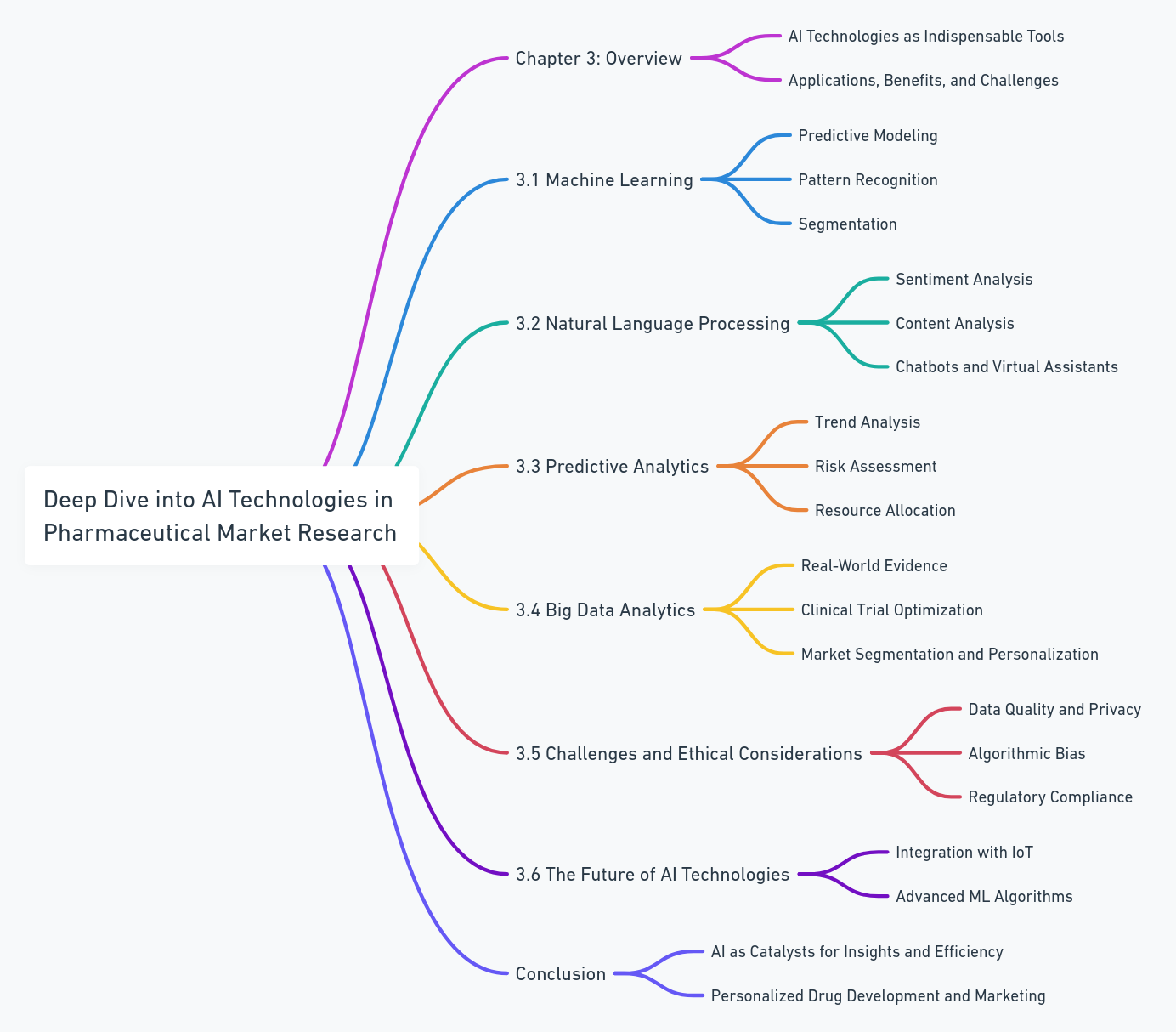 Deep Dive into AI Technologies in Pharmaceutical Market Research
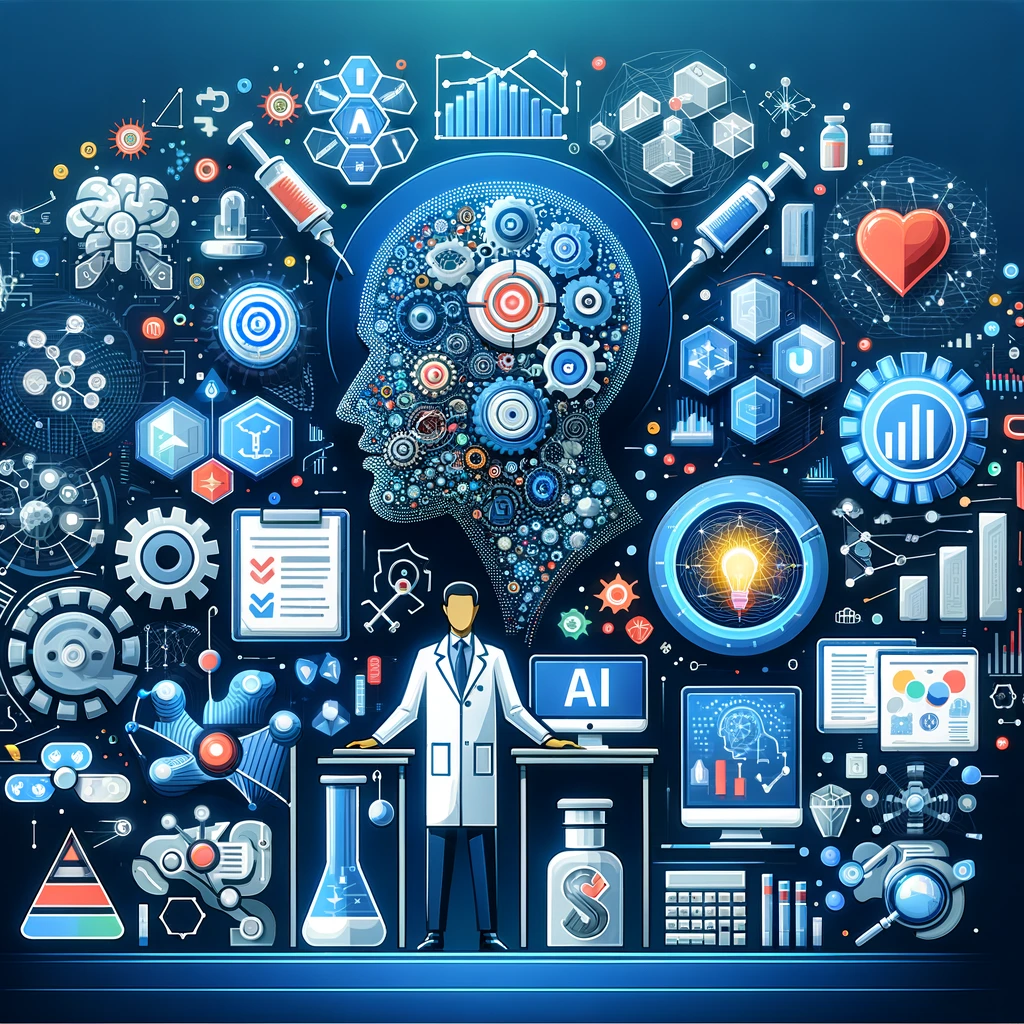 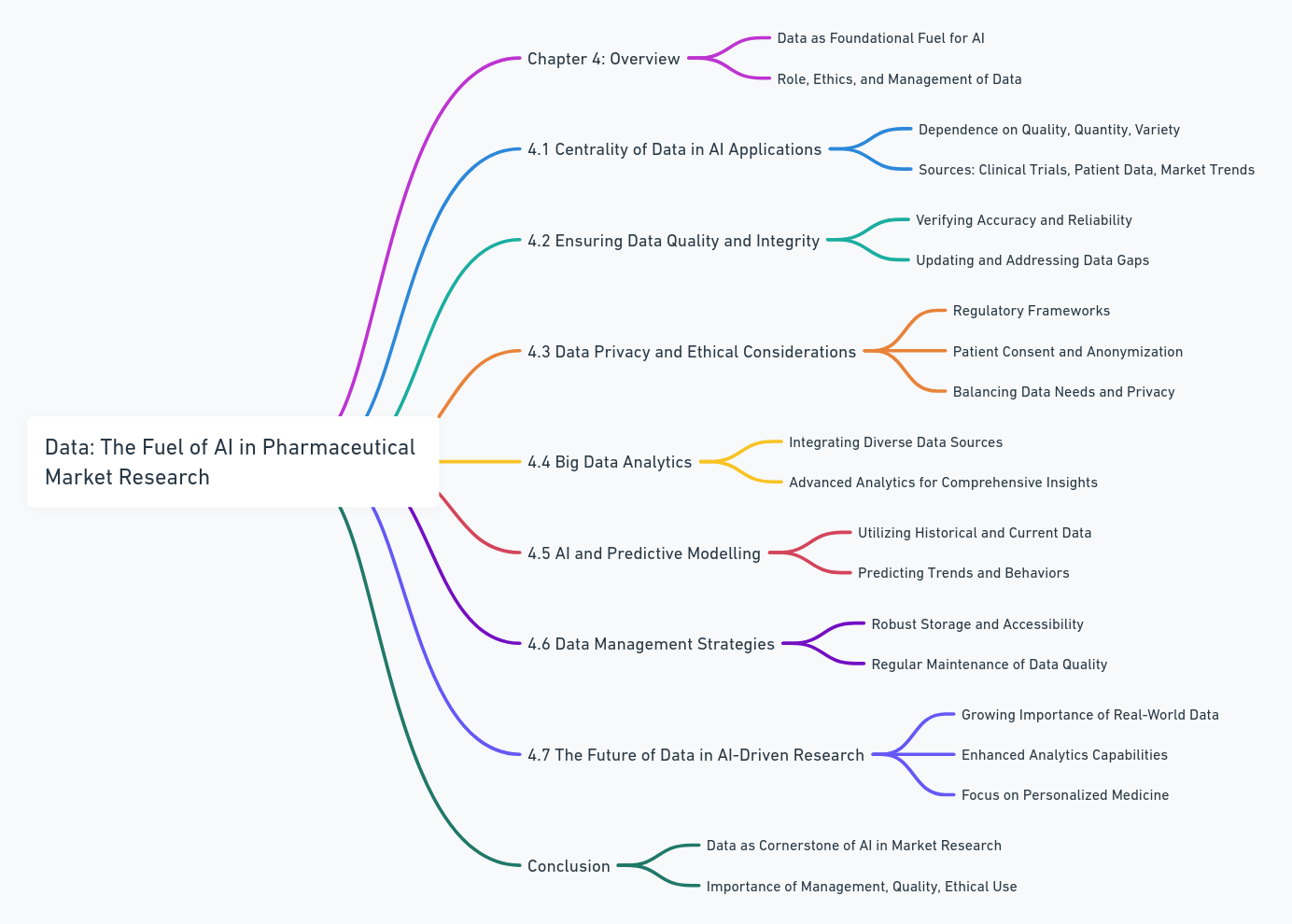 Data: The Fuel of AI in Pharmaceutical Market Research
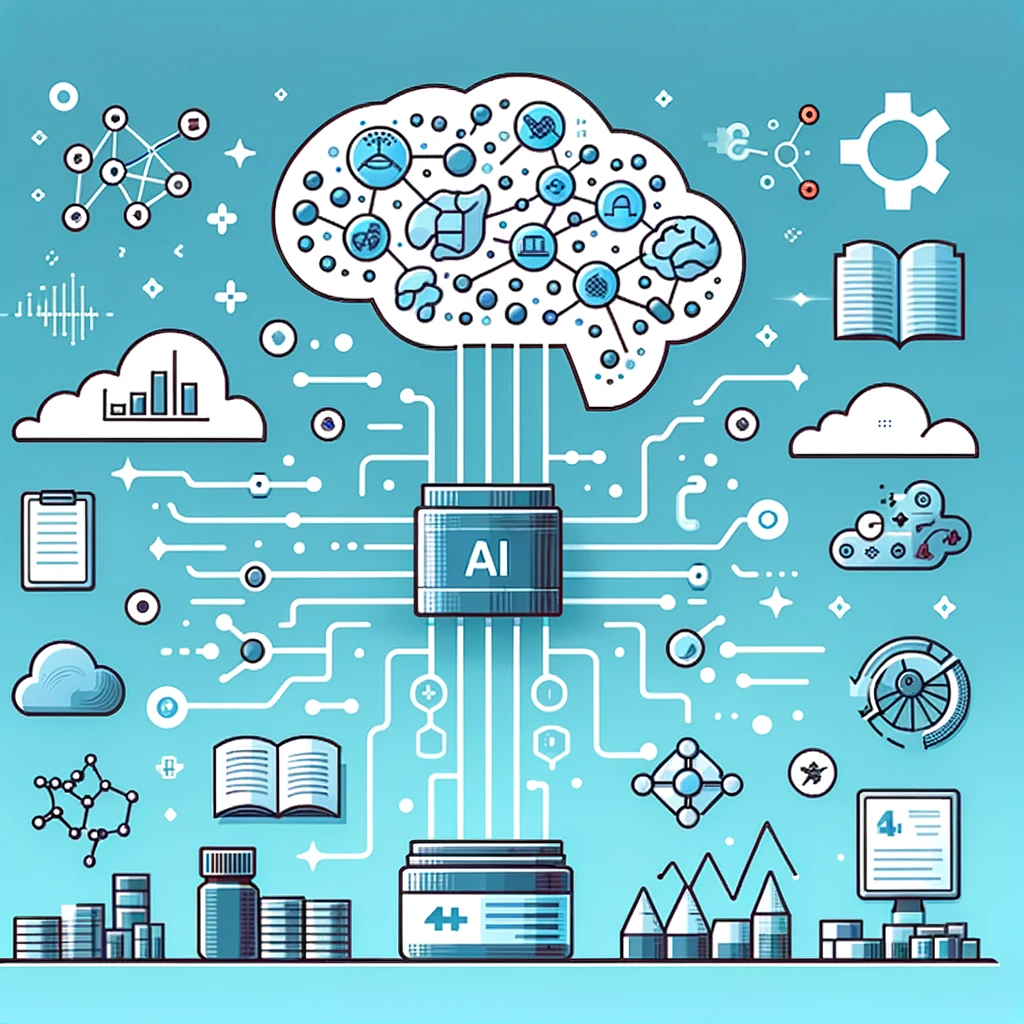 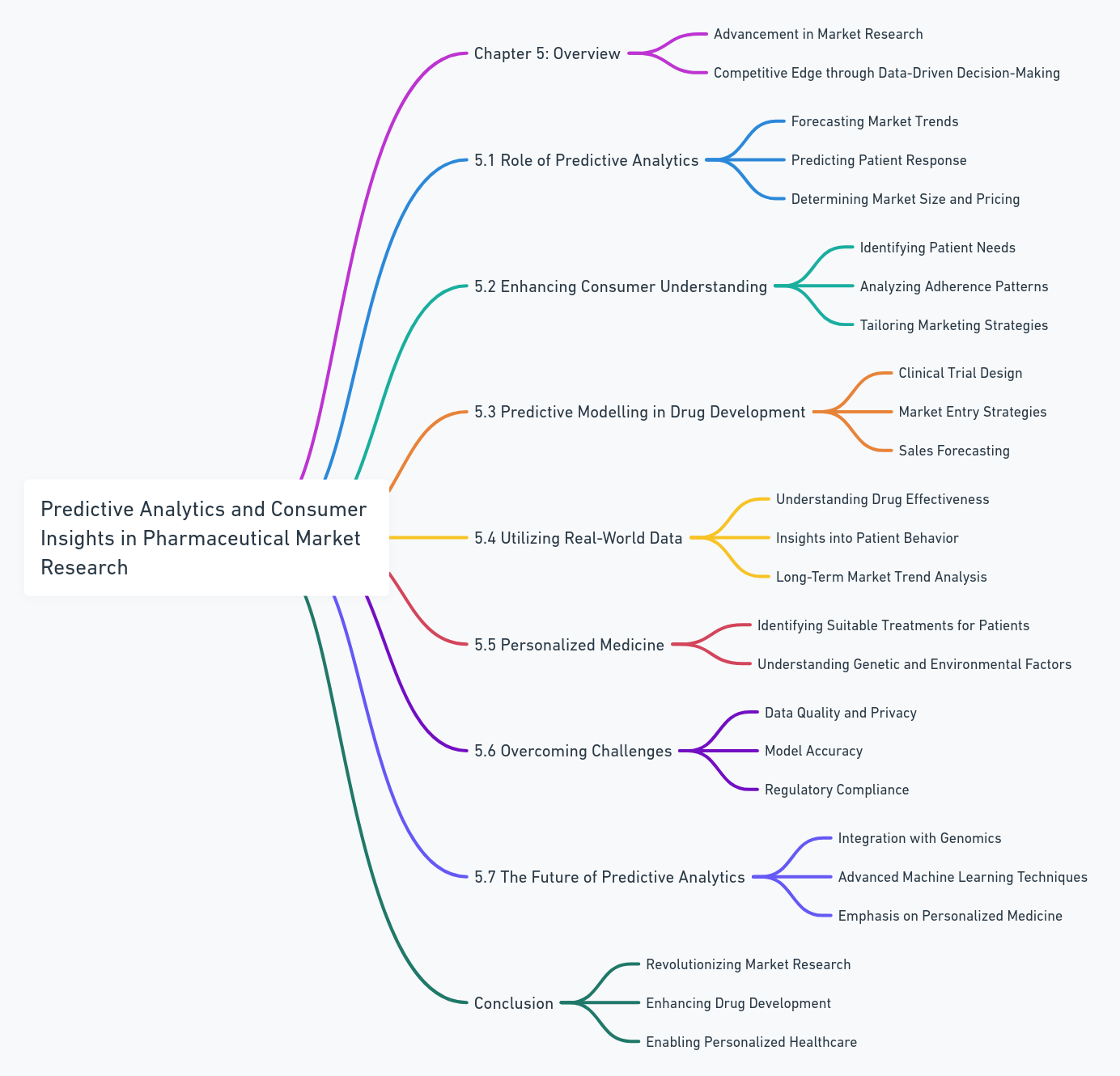 Predictive Analytics and Consumer Insights in Pharmaceutical Market Research
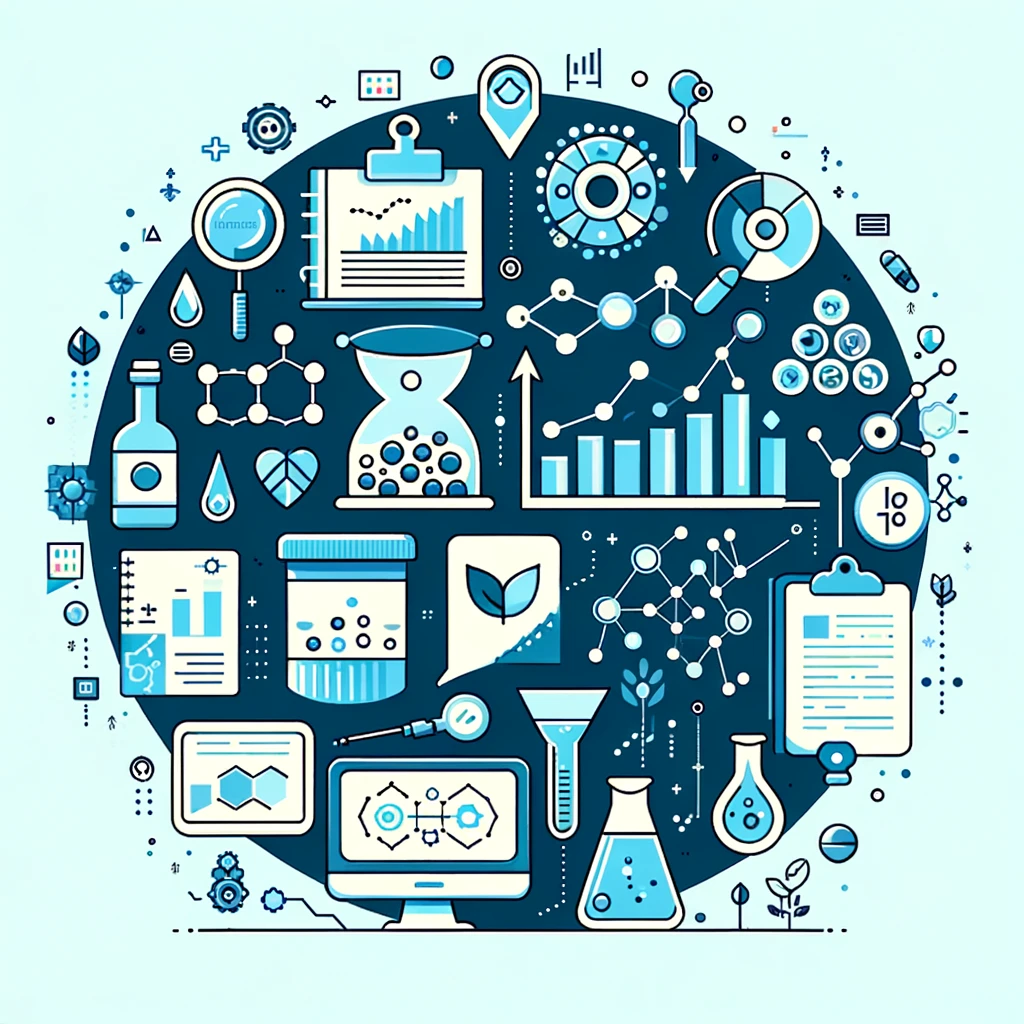 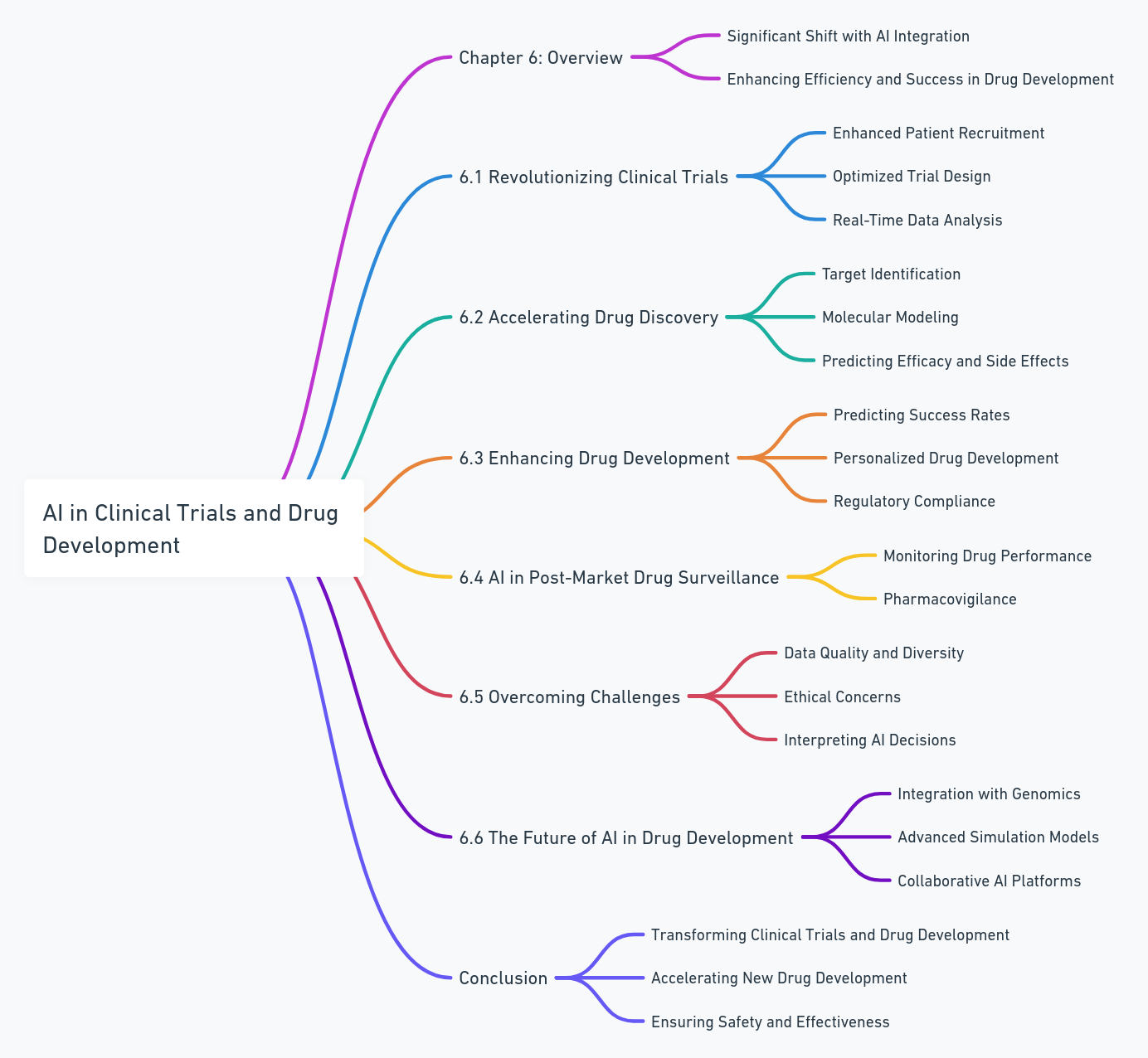 AI in Clinical Trials and Drug Development
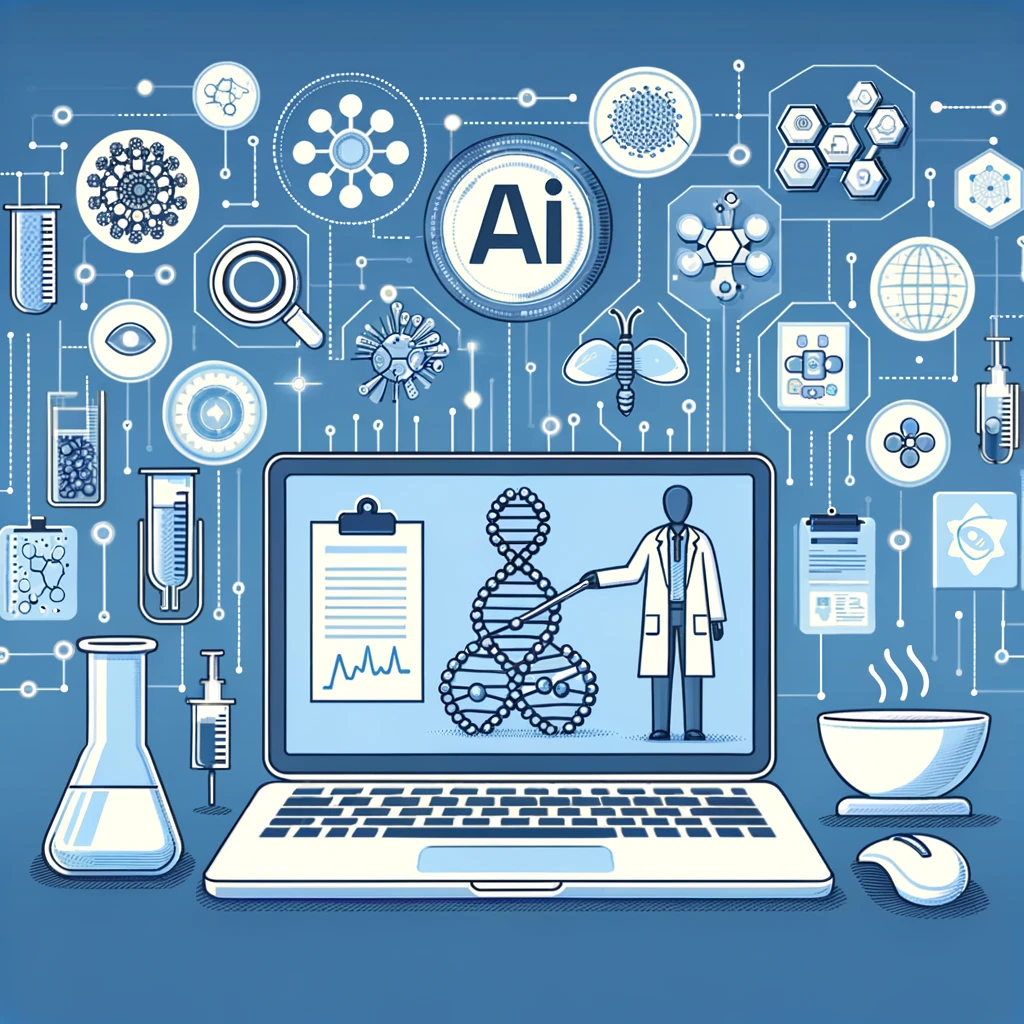 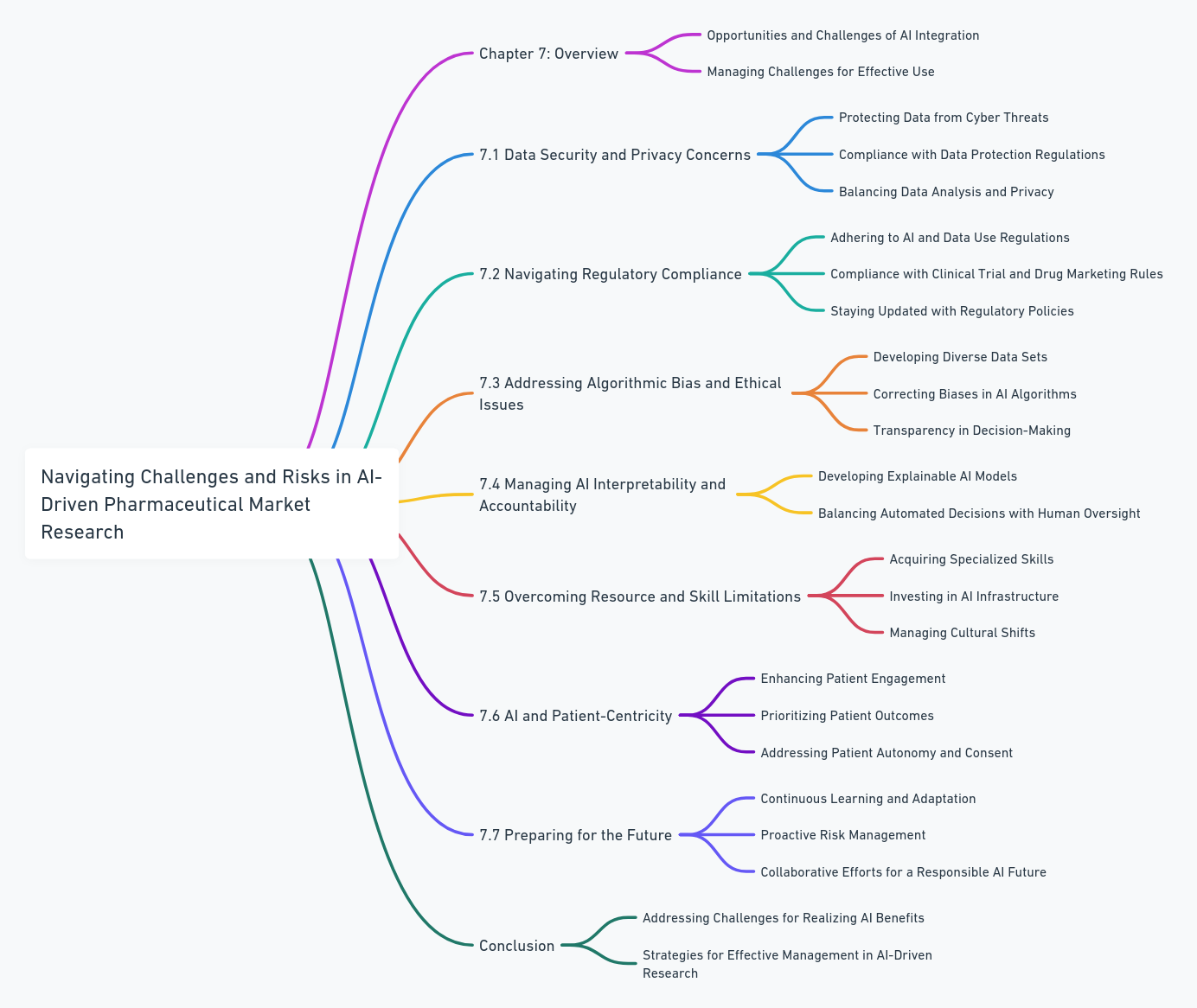 Challenges and Risks in AI-Driven Pharmaceutical Market Research
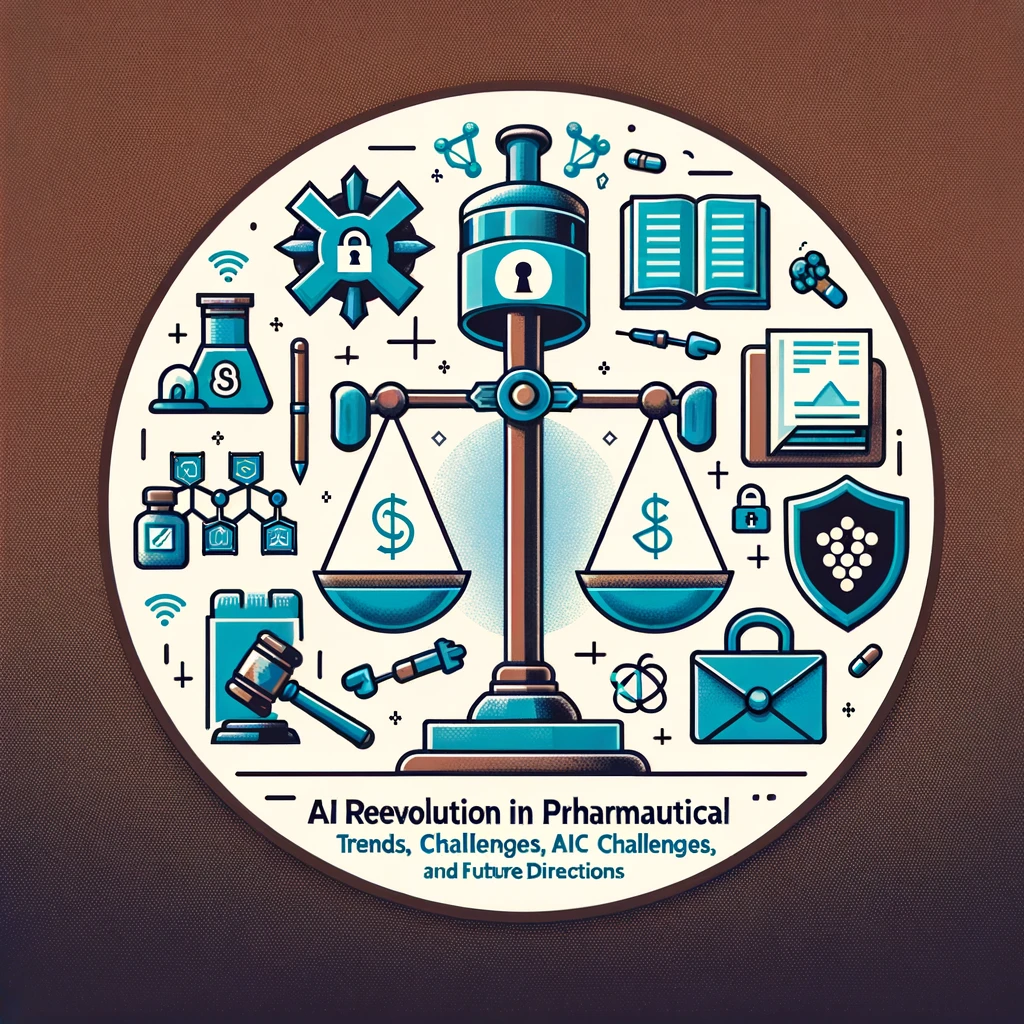 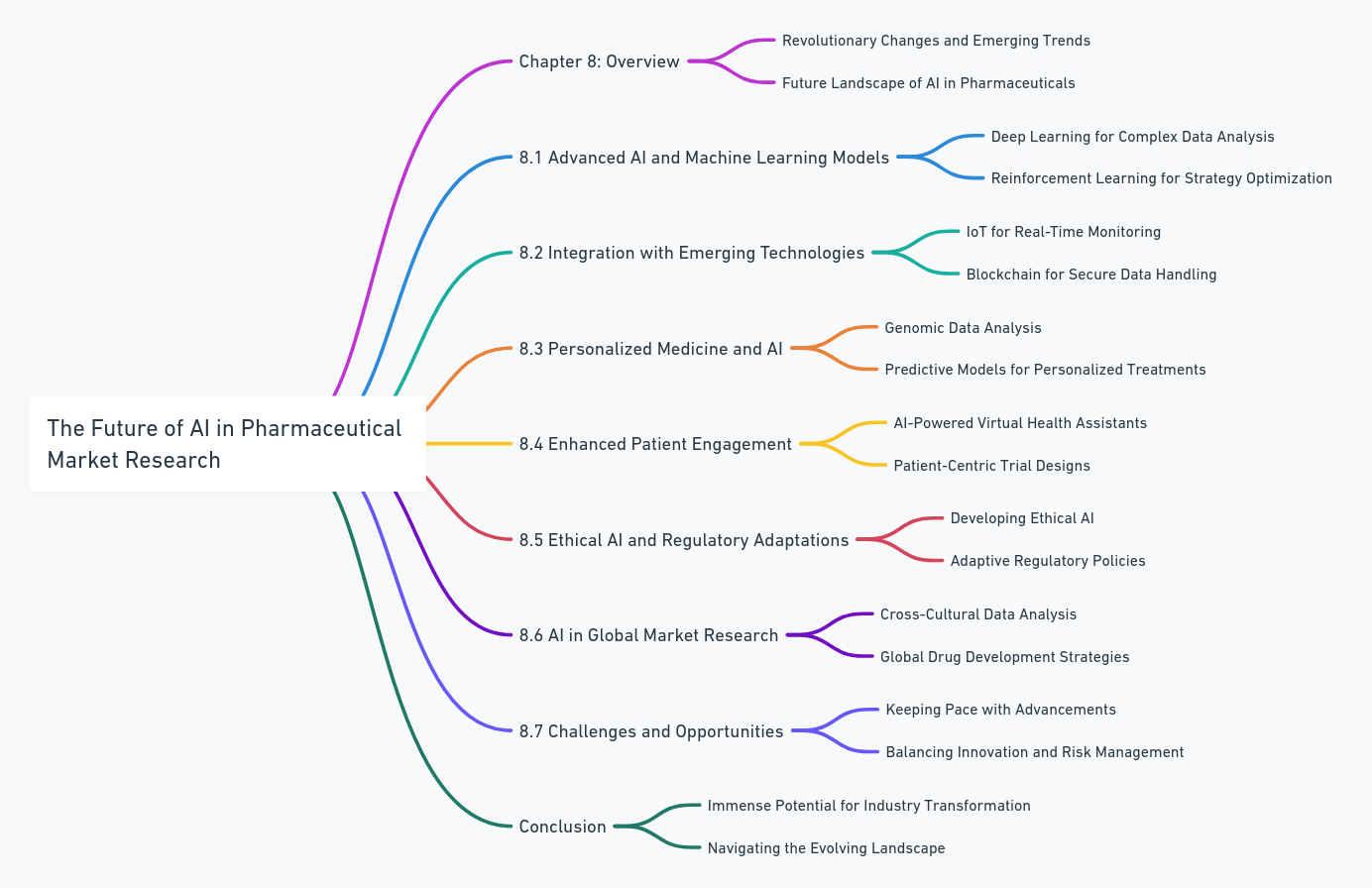 The Future of AI in Pharmaceutical Market Research
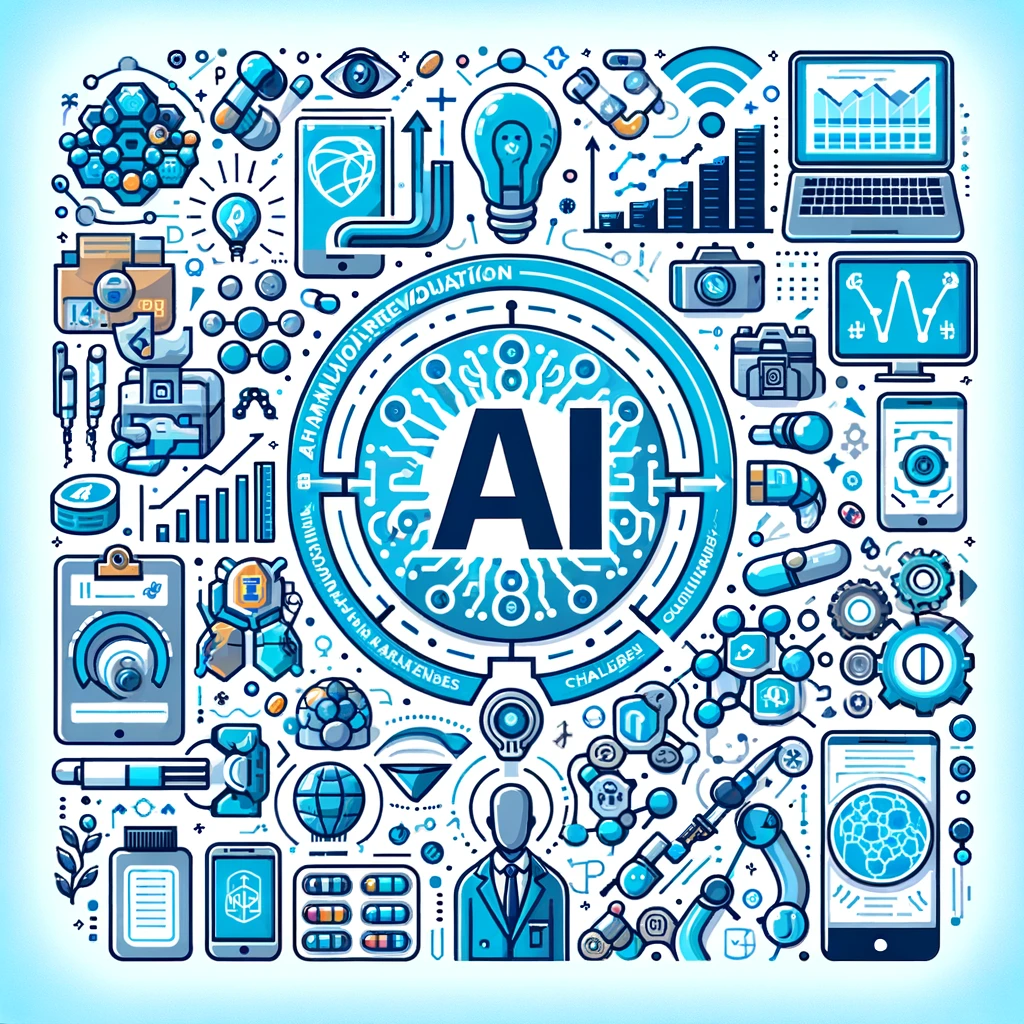 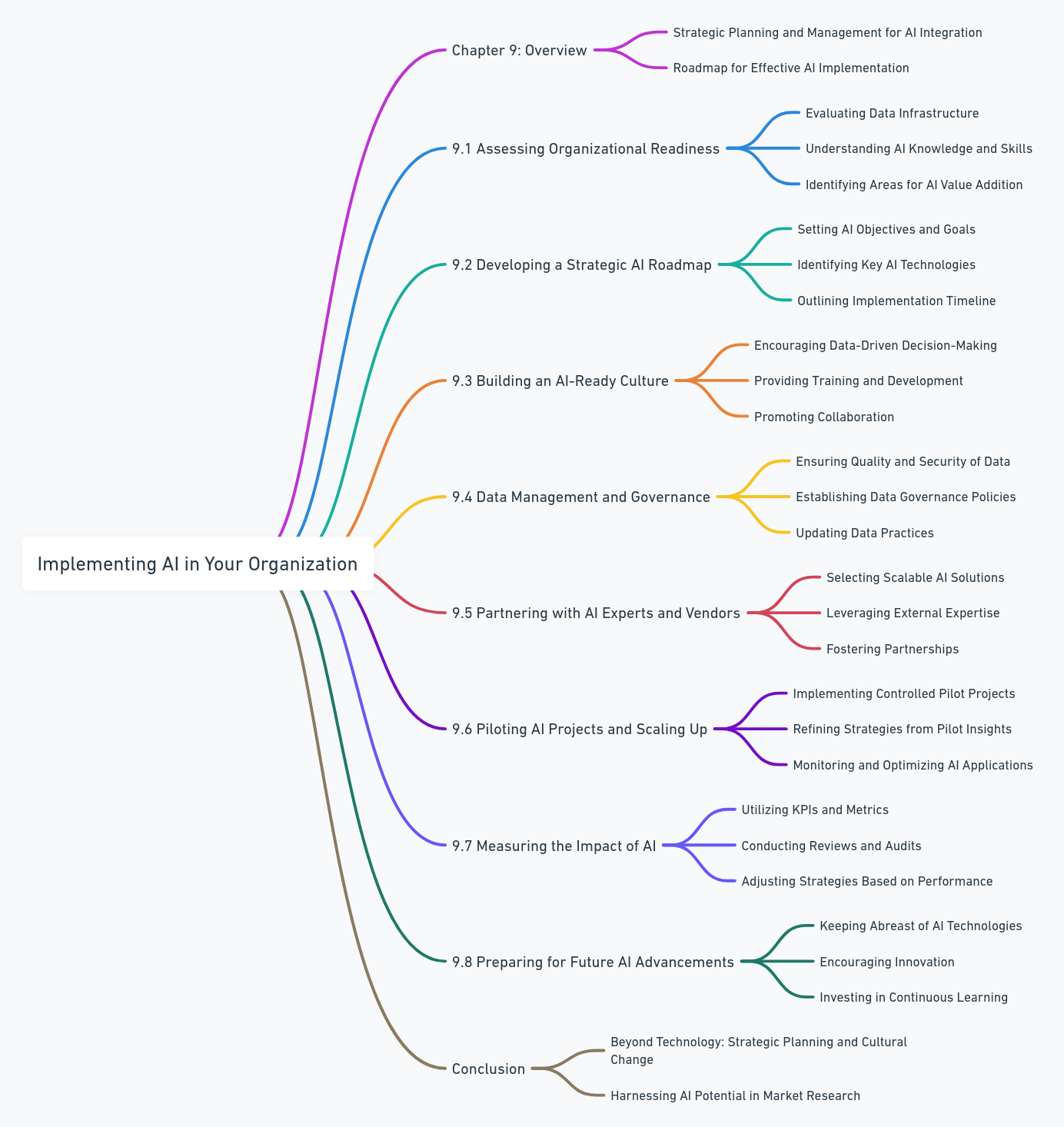 Implementing AI in Your Organization
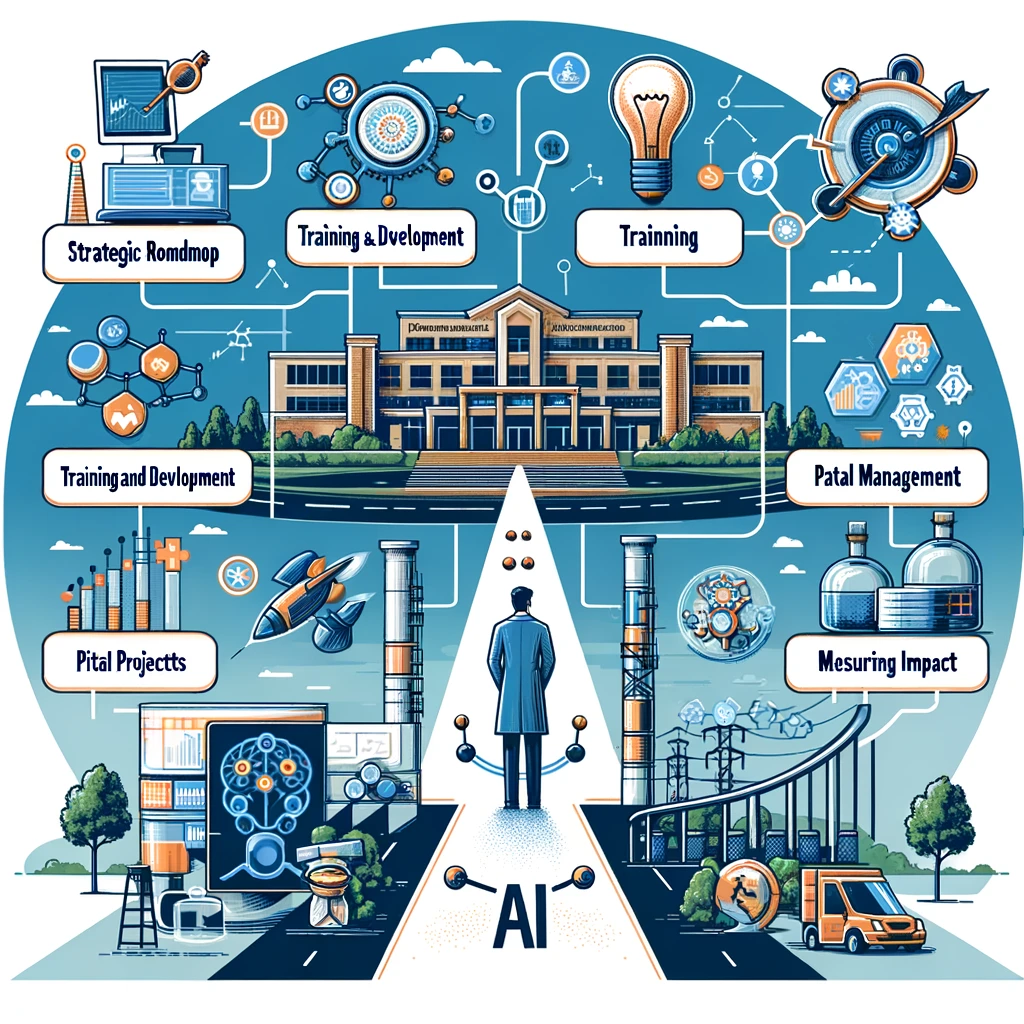 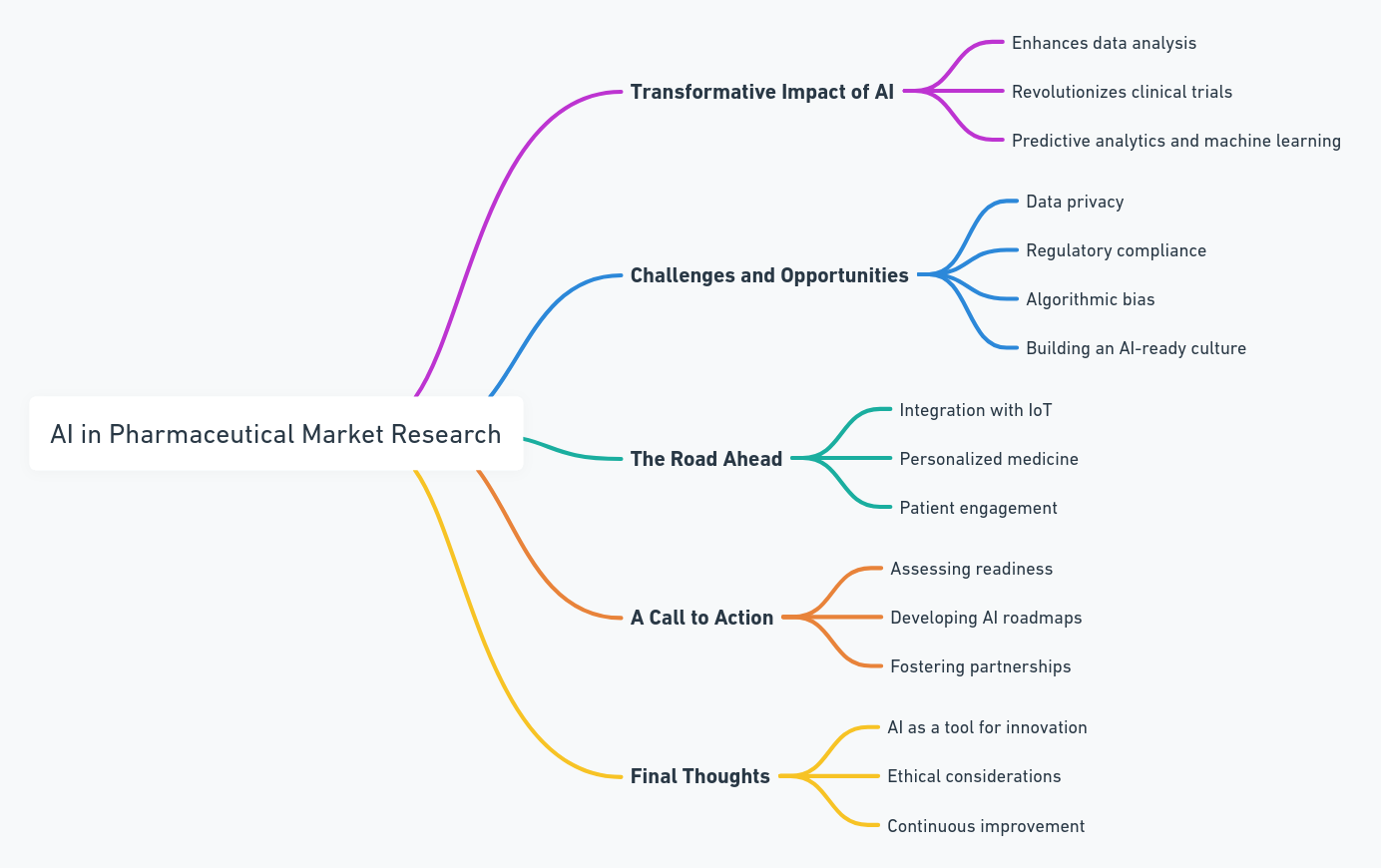 Conclusion: Embracing the AI Revolution in Pharmaceutical Market Research
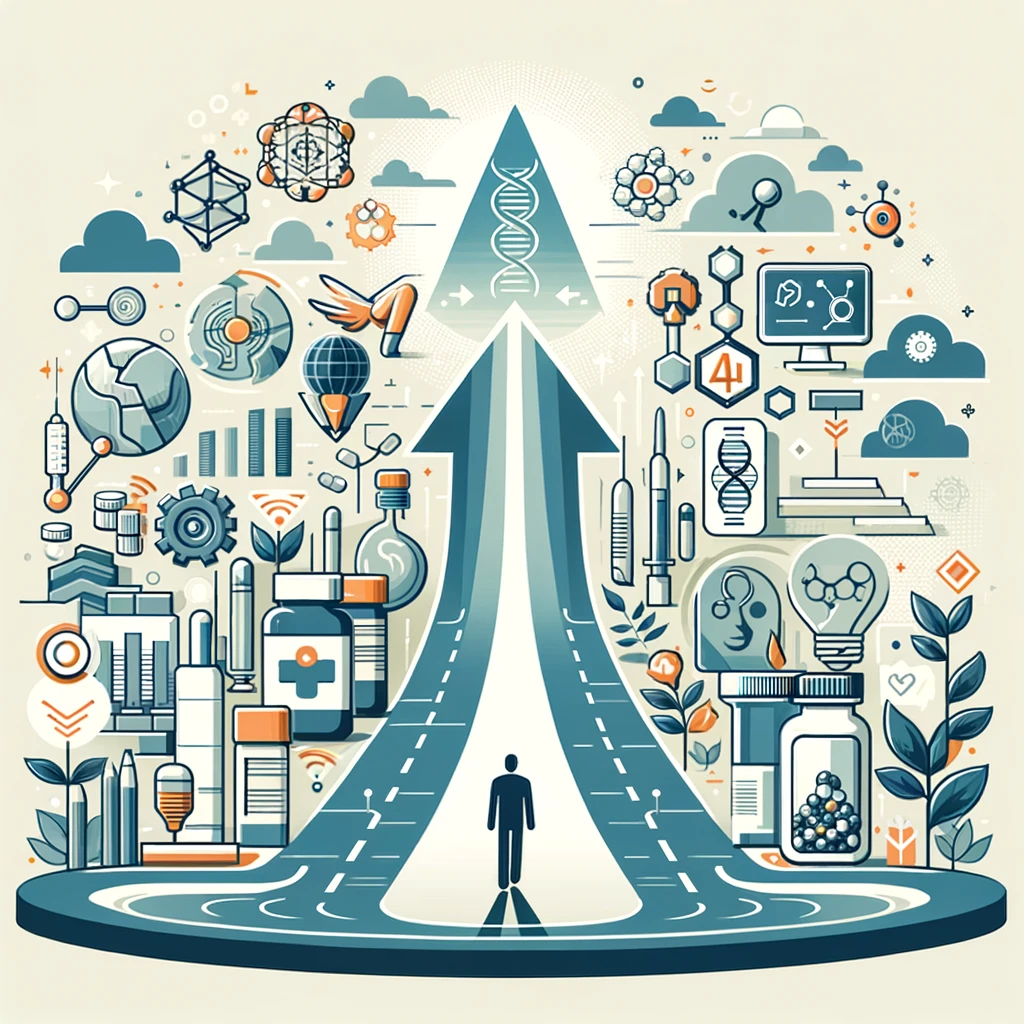